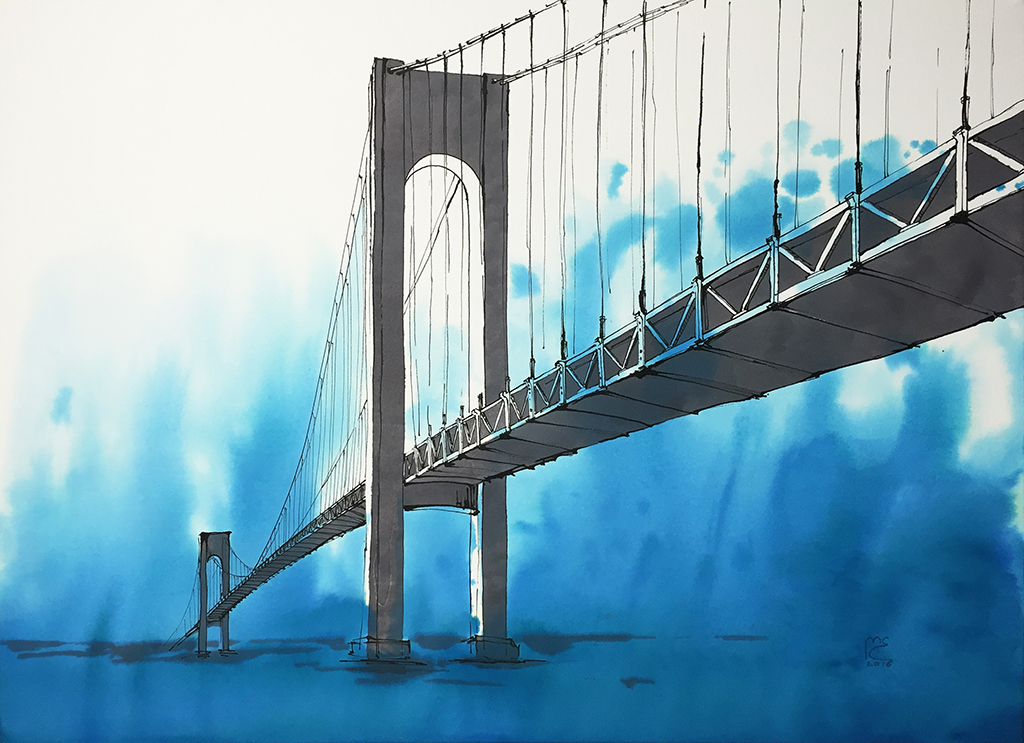 Какие бывают мосты
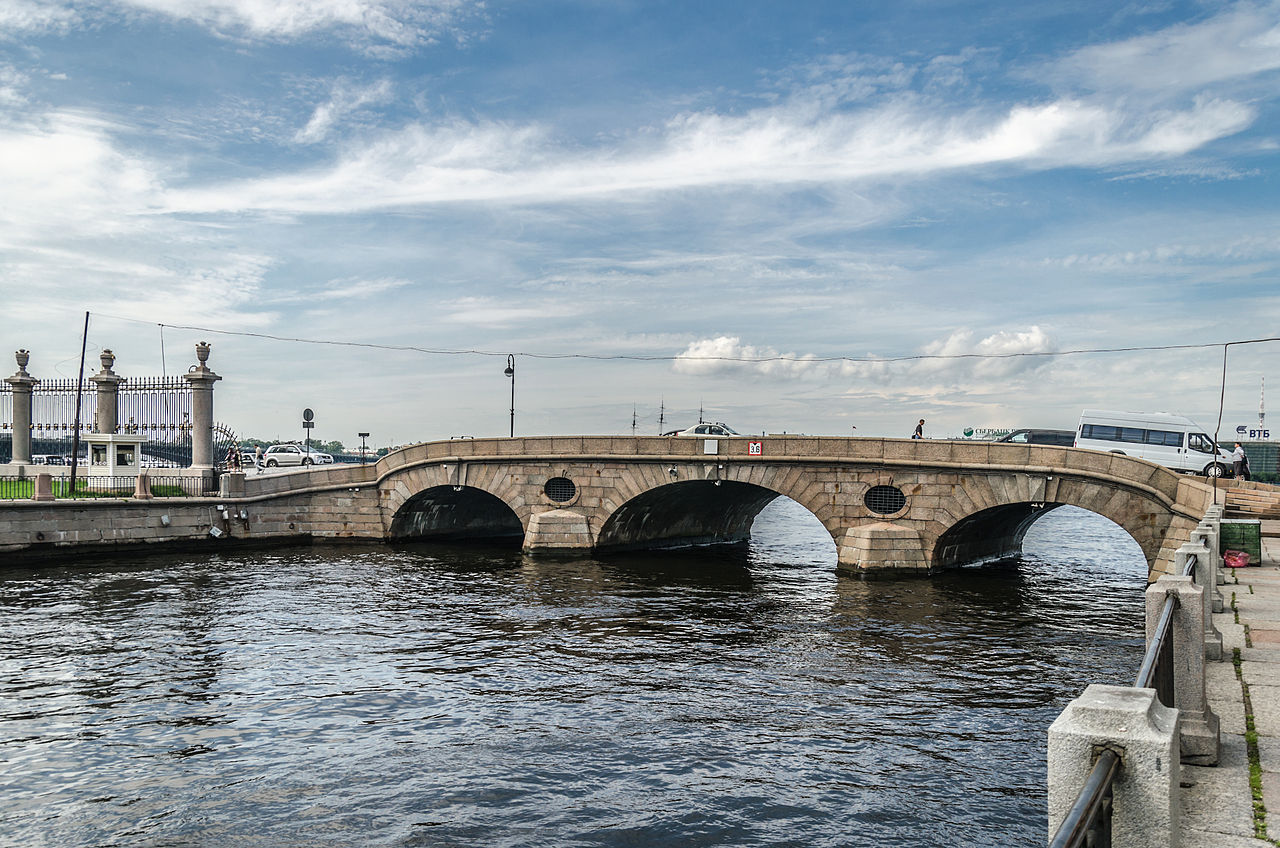 Если речка широка
И крутые берега,
Чтоб до цели вам добраться,
И сухим притом остаться,
Вам не нужен самолет
Вертолет и луноход,
Ведь ответ загадки прост
Через речку строят МОСТ!
Мост – это сооружение, возведенное через какое-либо препятствие (ручей, водоем или обрыв)
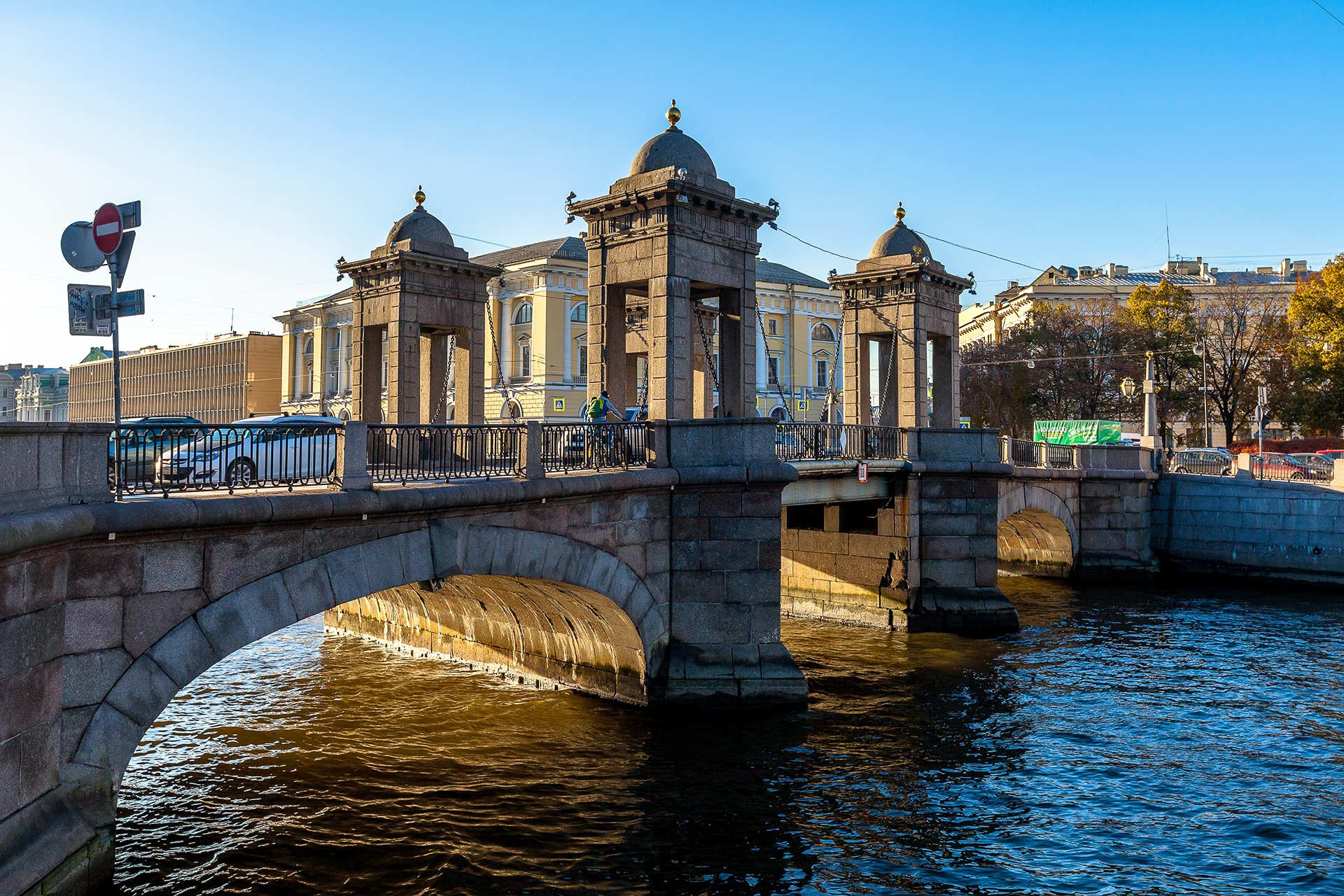 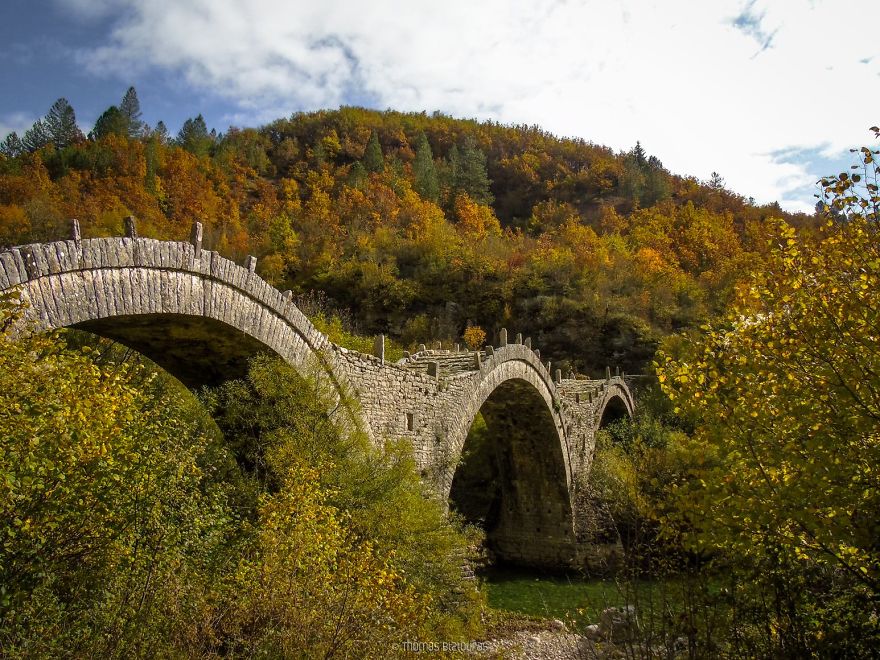 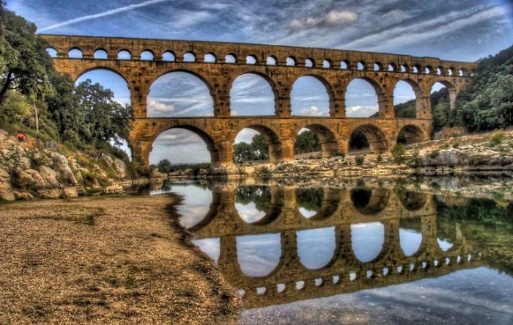 Мосты человек строит с глубокой древности. Сначала он строил их из дерева, а потом из камня. Некоторые каменные мосты сохранились до наших дней
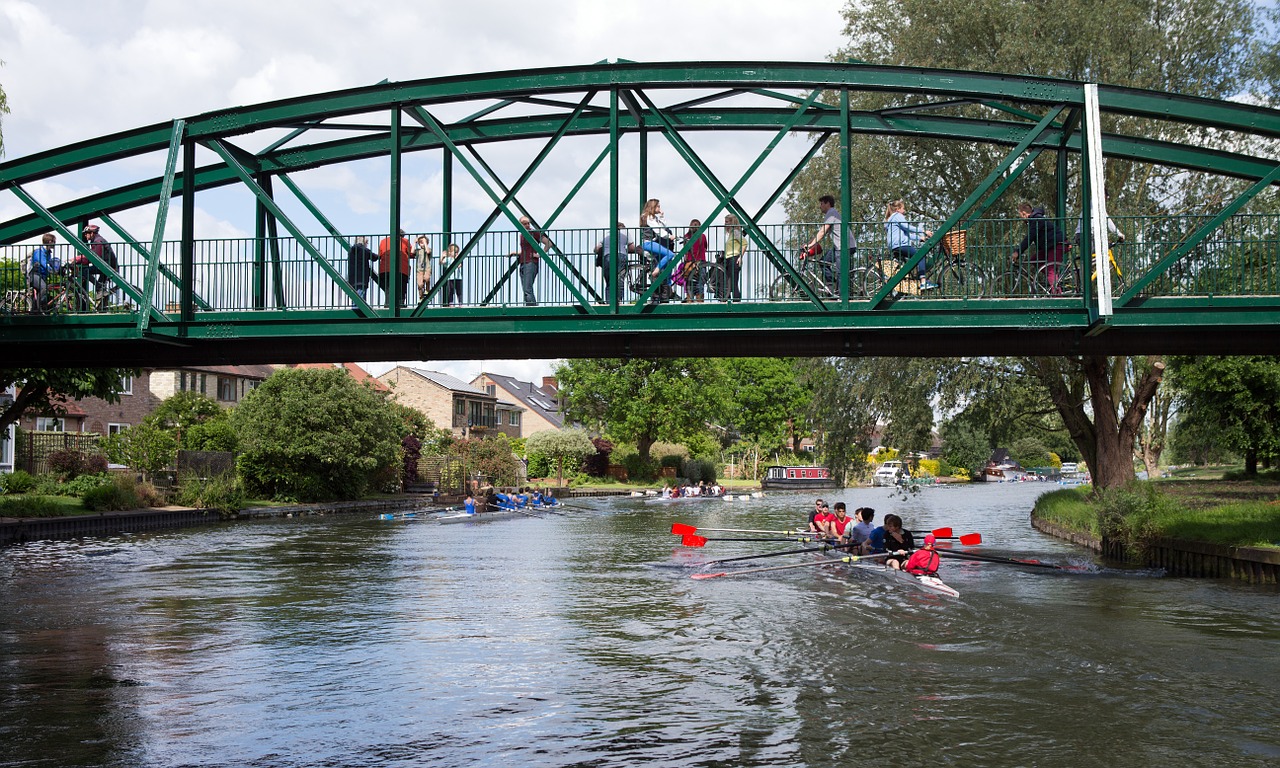 Мосты строят, чтобы по ним ходили люди 
Такие мосты называются ПЕШЕХОДНЫМИ
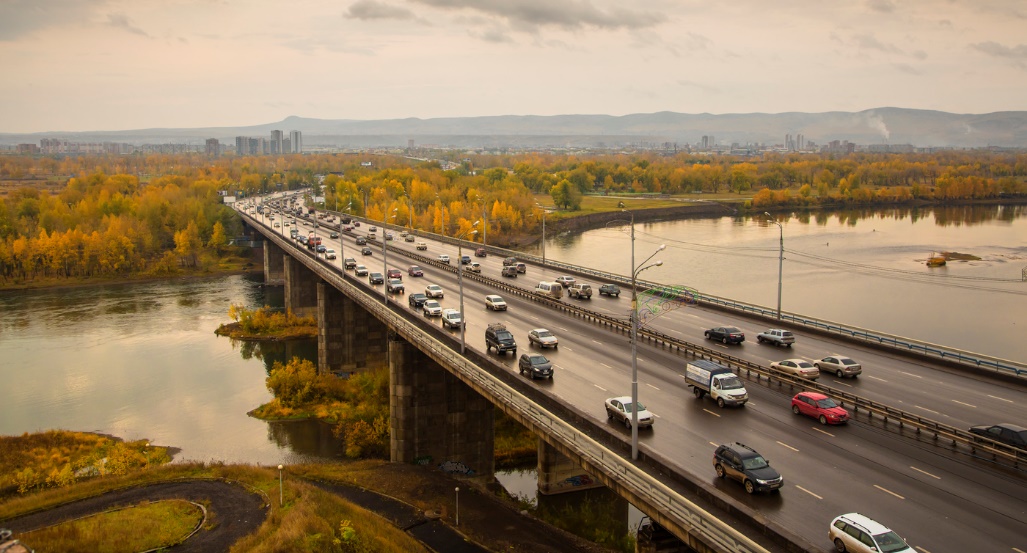 Мосты , по которым ездят машины, называются АВТОМОБИЛЬНЫЕ.
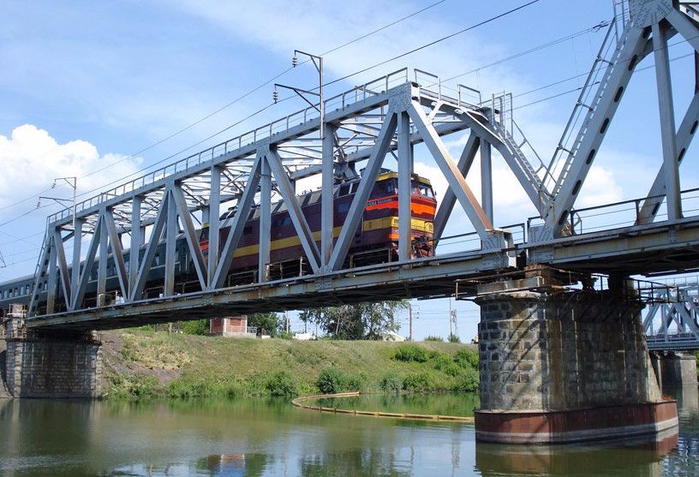 Мосты, по которым ездят поезда, называются ЖЕЛЕЗНОДОРОЖНЫЕ
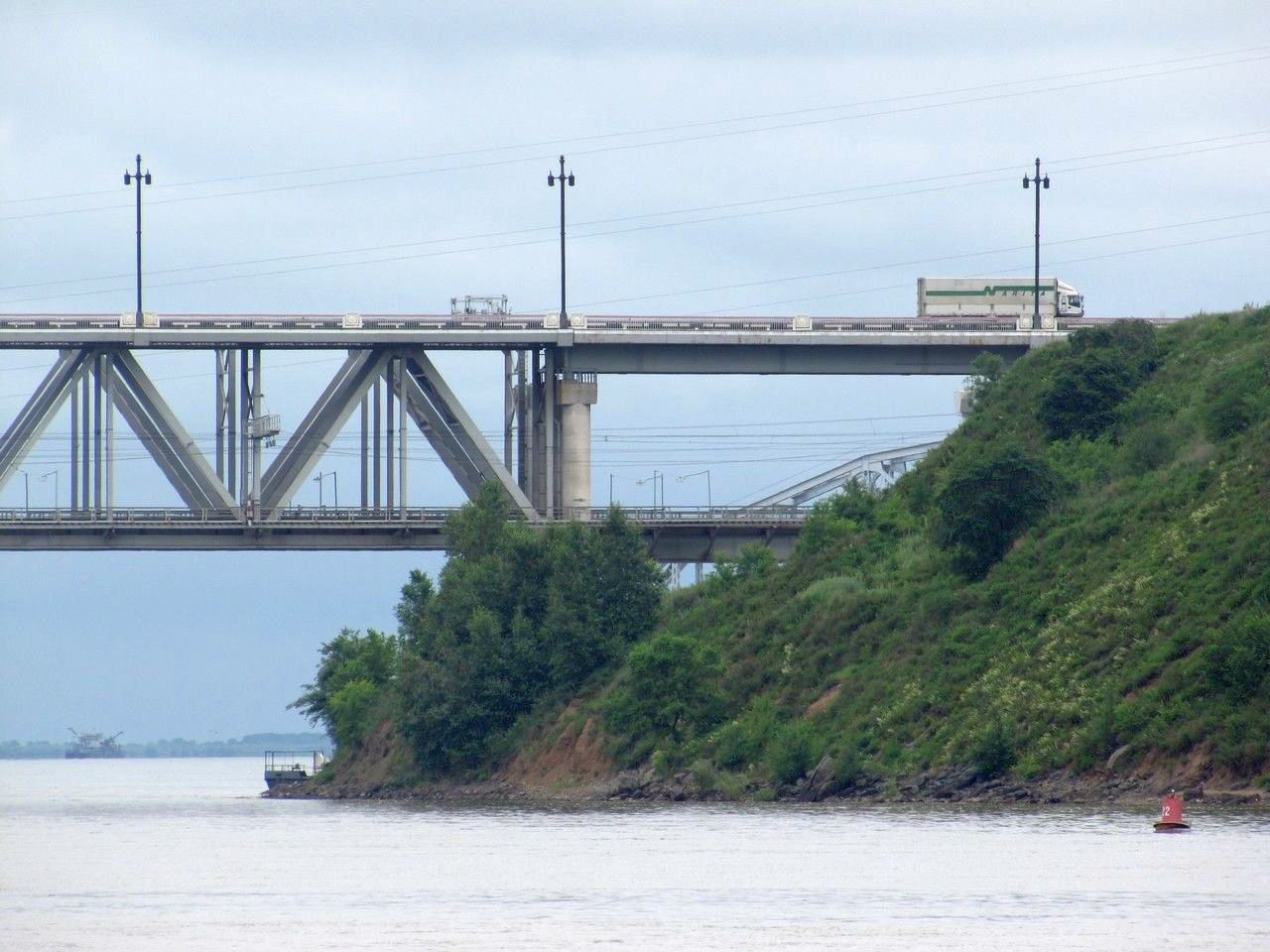 Еще существуют двухъярусные мосты. По такому мосту могут одновременно двигаться пешеходы и машины, или машины и поезда
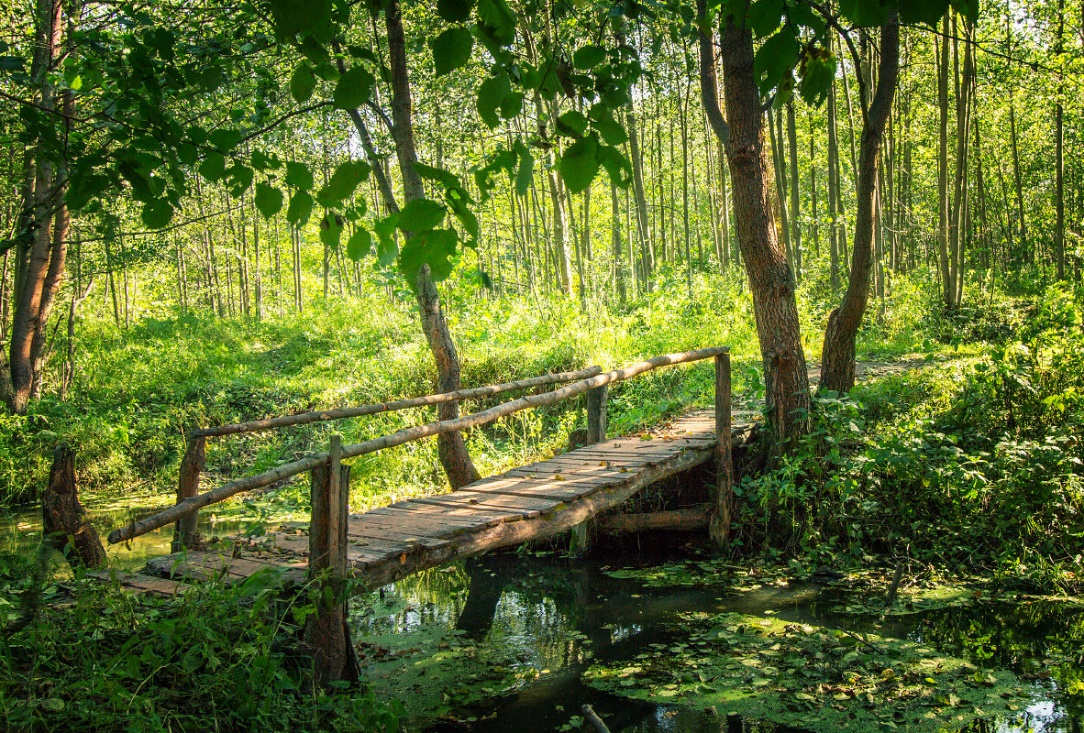 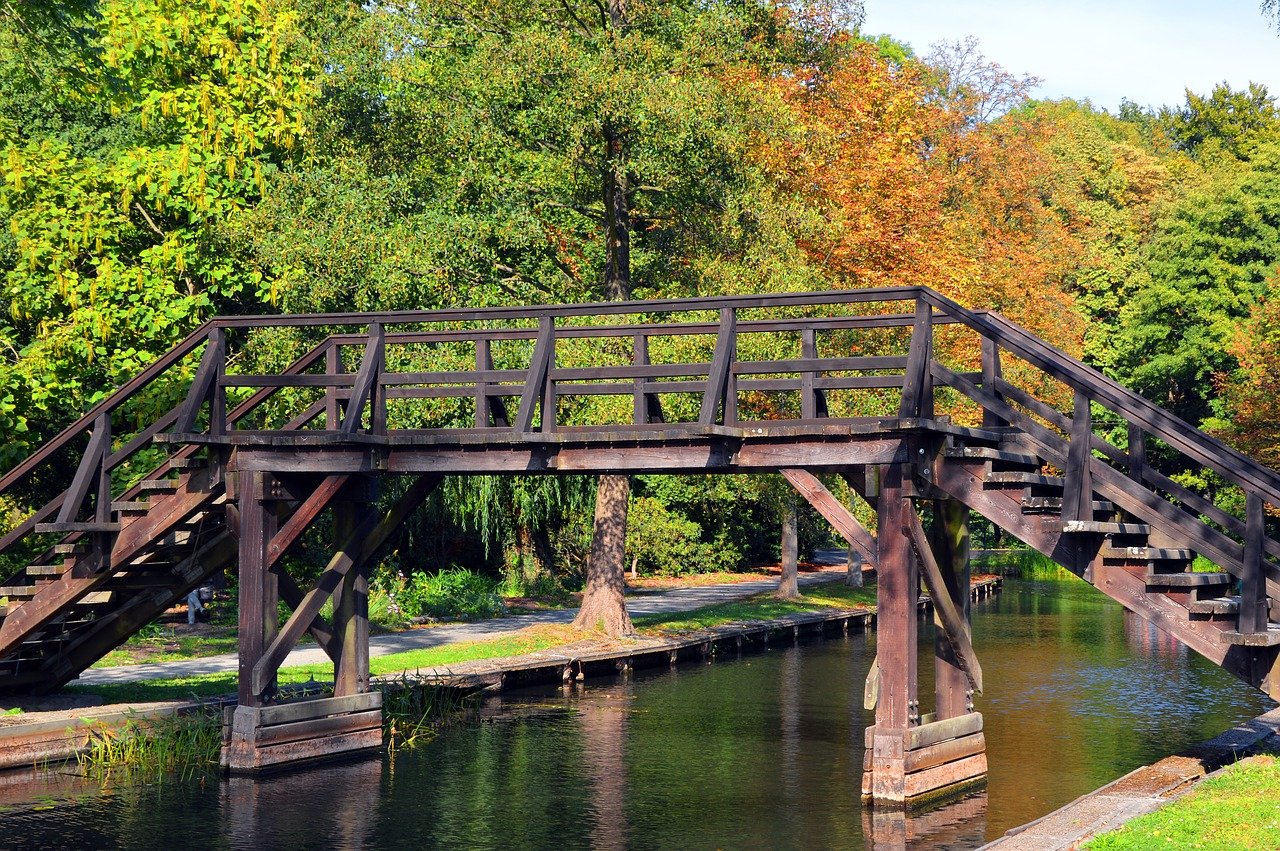 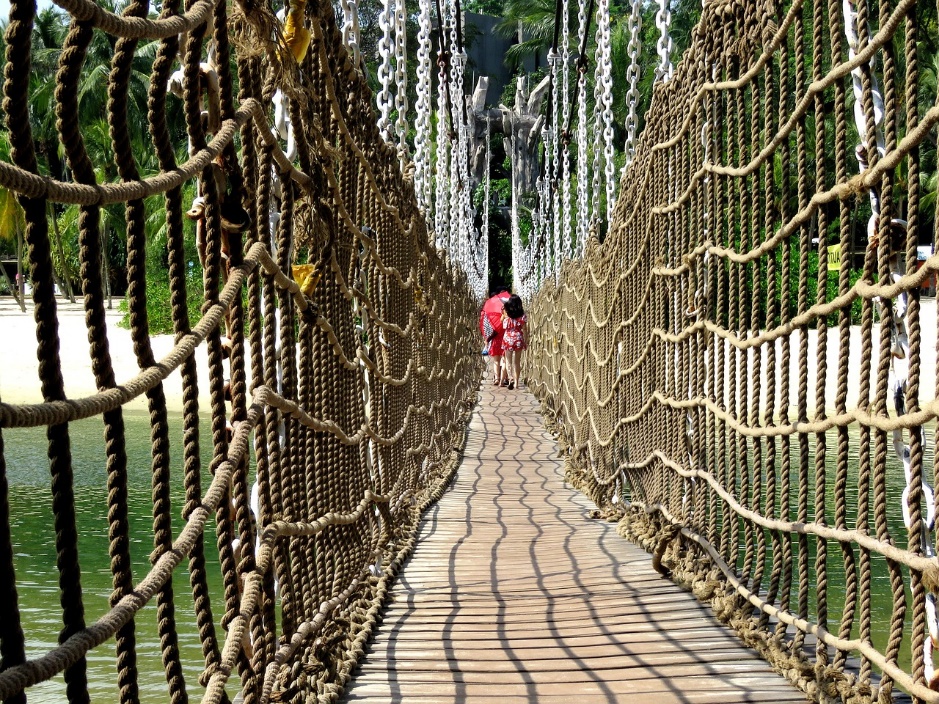 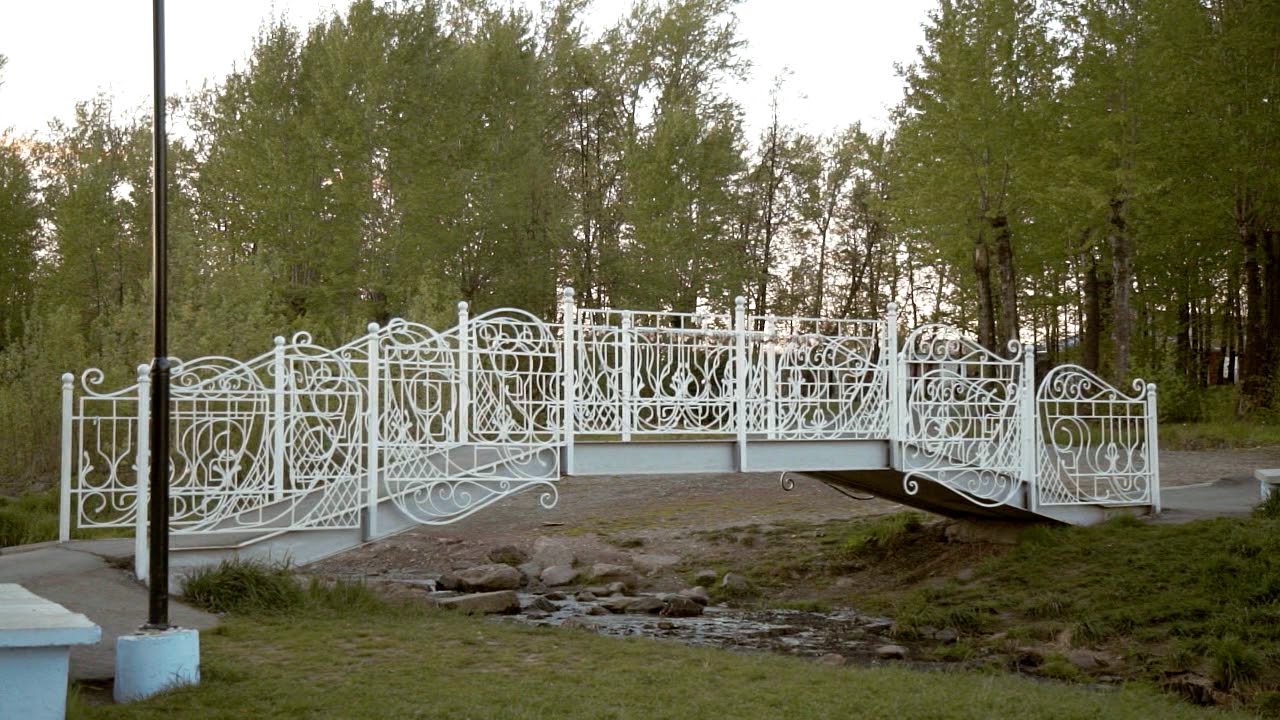 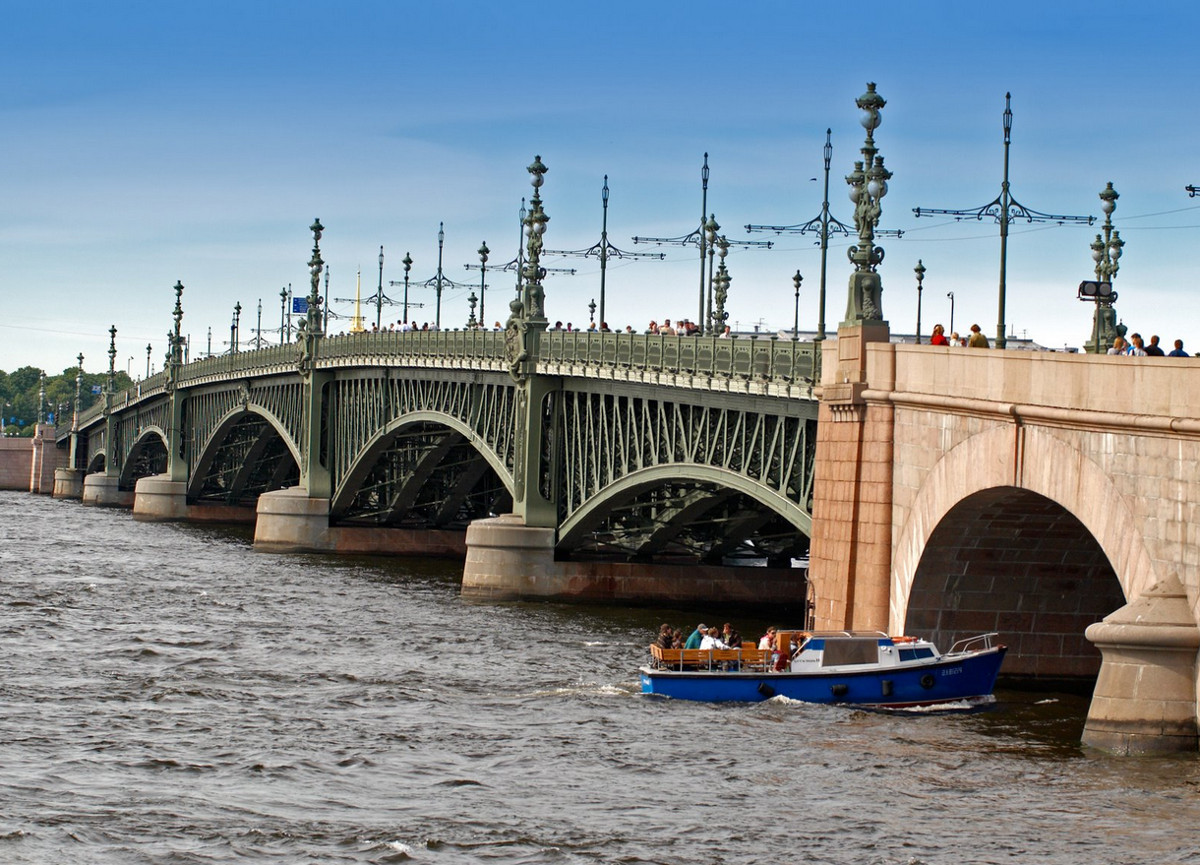 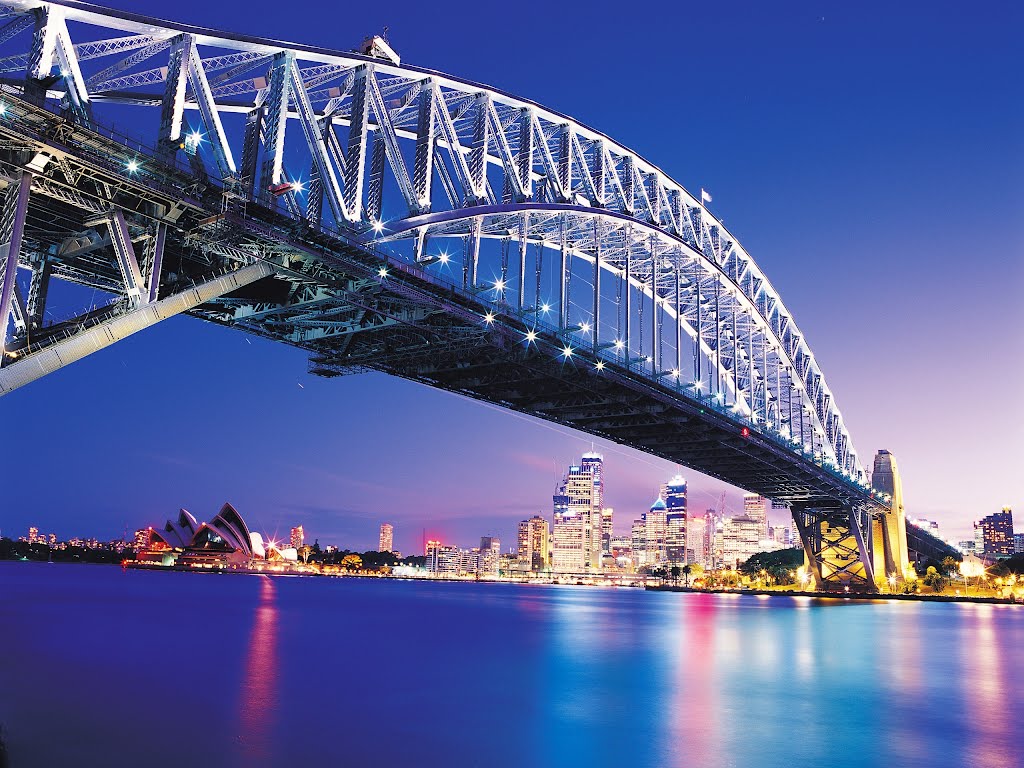 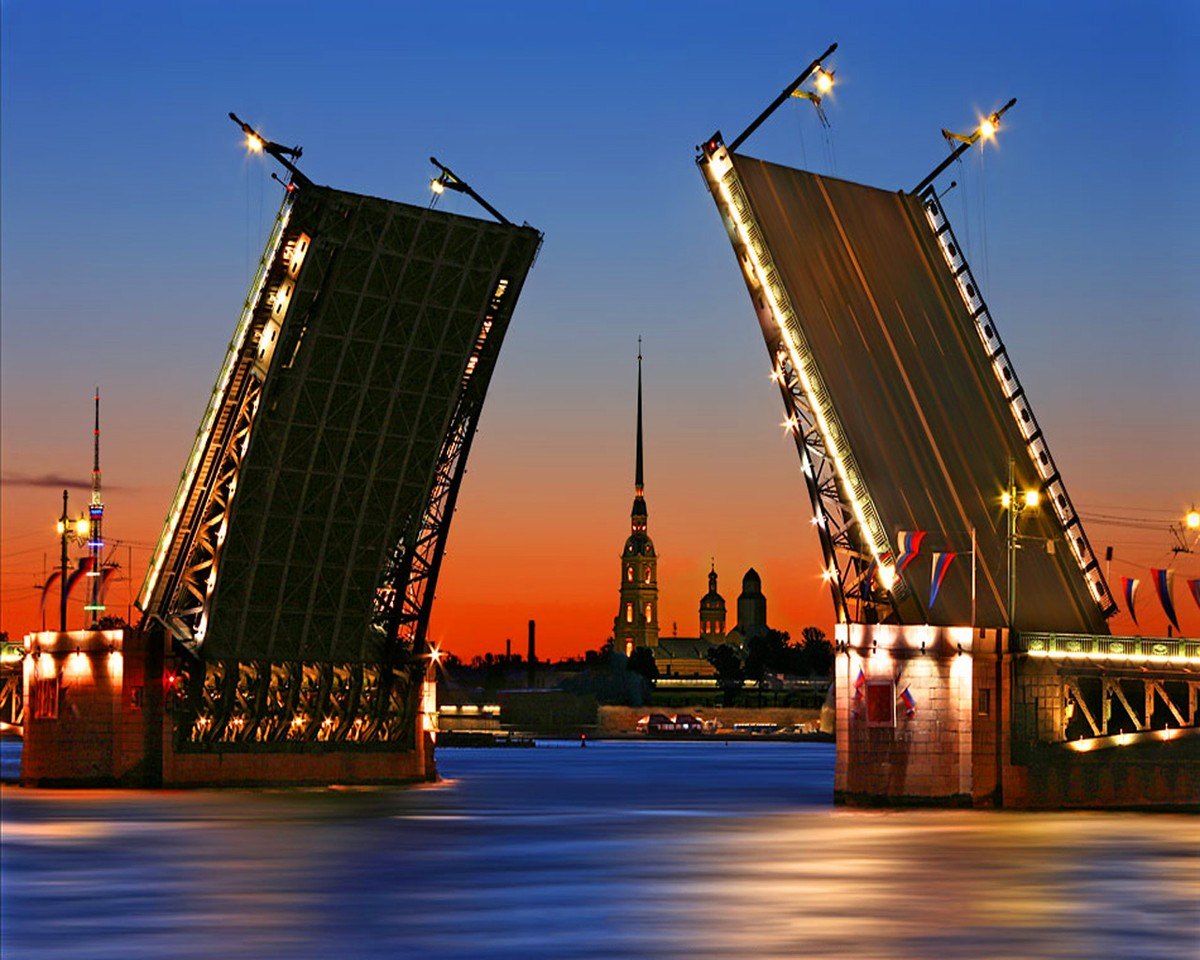 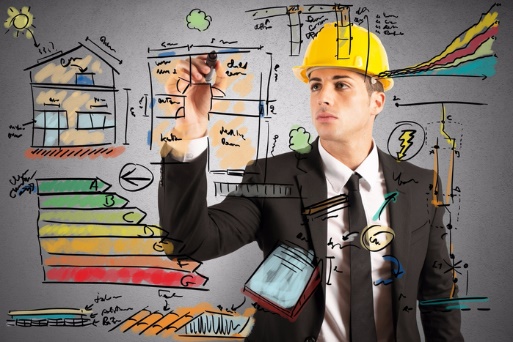 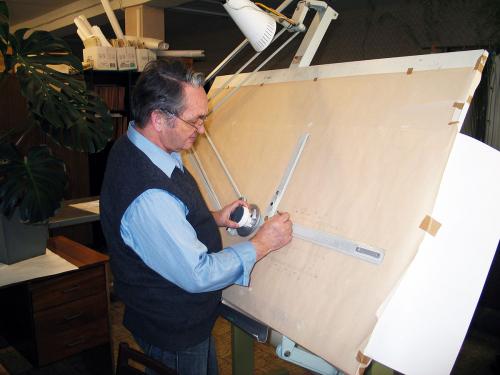 Сначала мост проектируют инженеры, они делают специальные замеры,  вычисления, расчеты. Затем они создают чертеж. Раньше чертили на бумаге, простым карандашом и линейкой
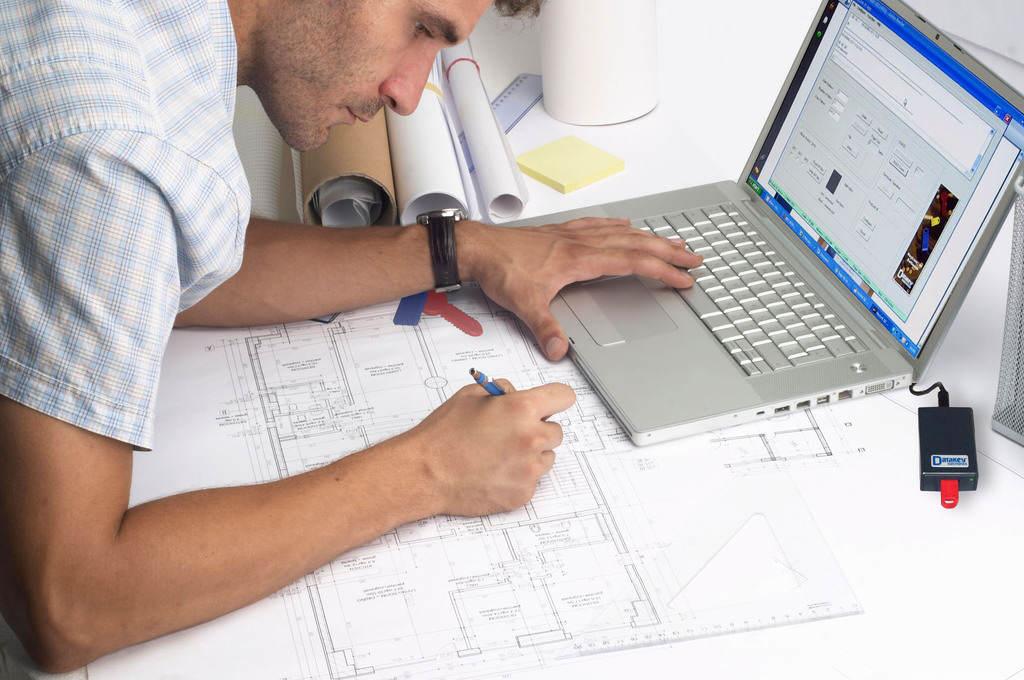 В современное время чертежи делают на компьютере, с помощью специальных программ
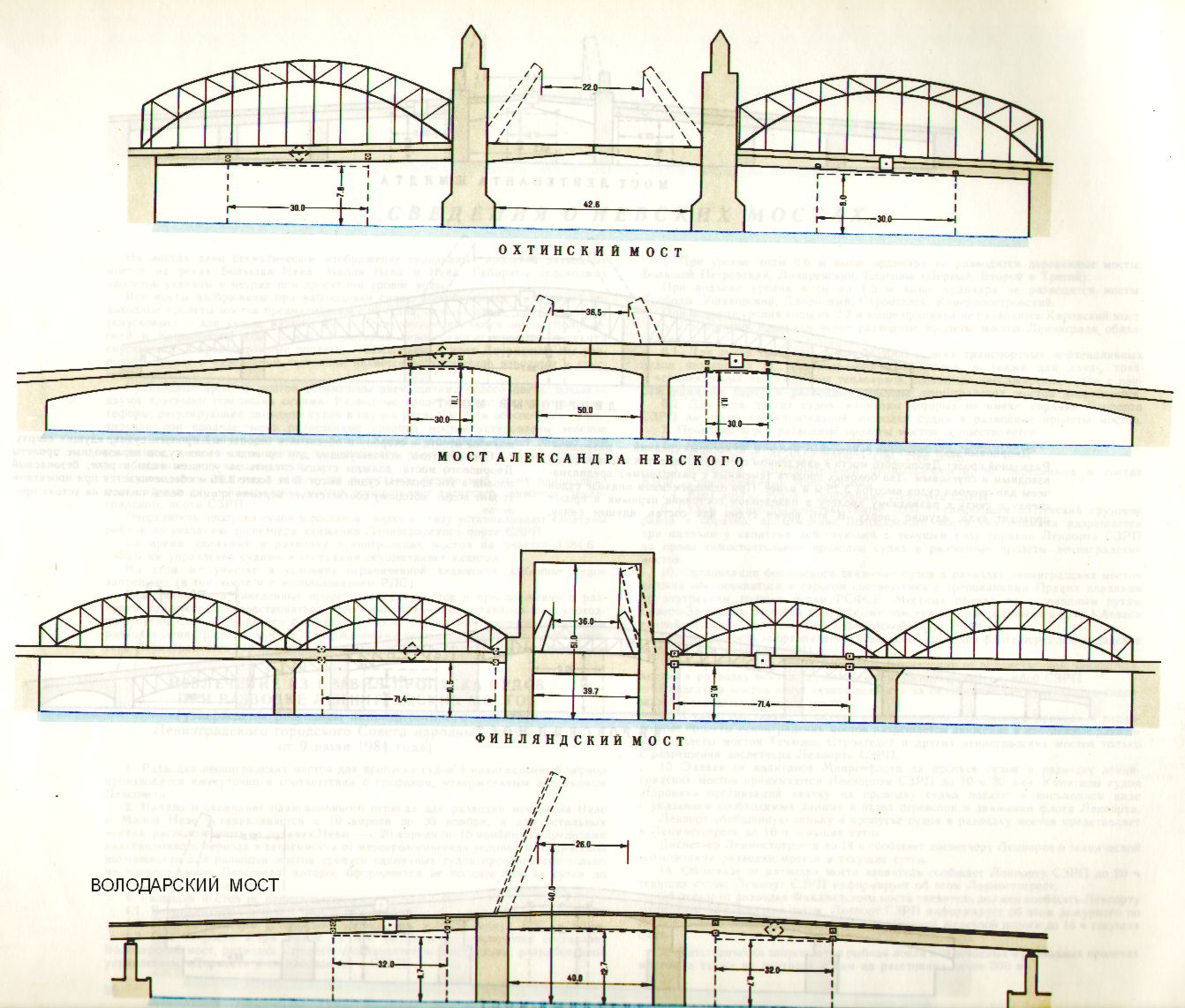 Чертеж моста
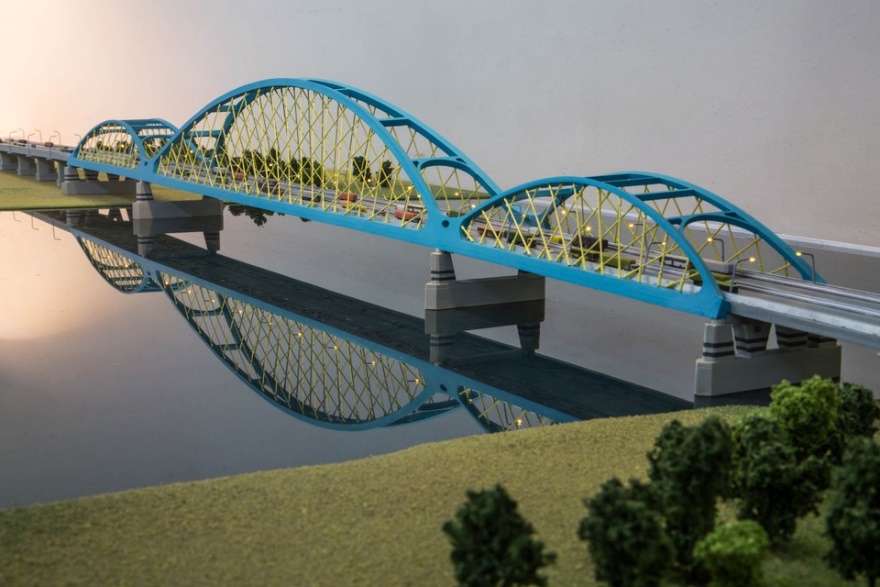 Макет моста
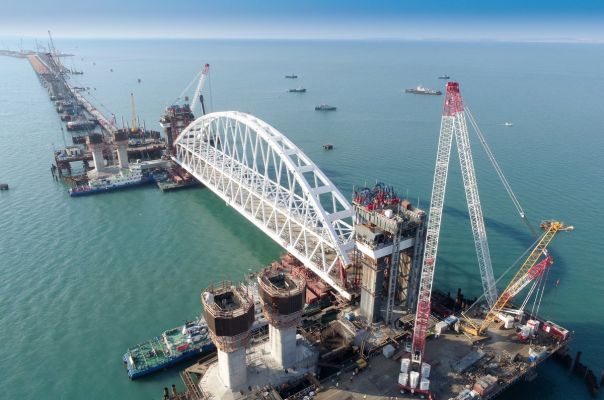 Строительство моста
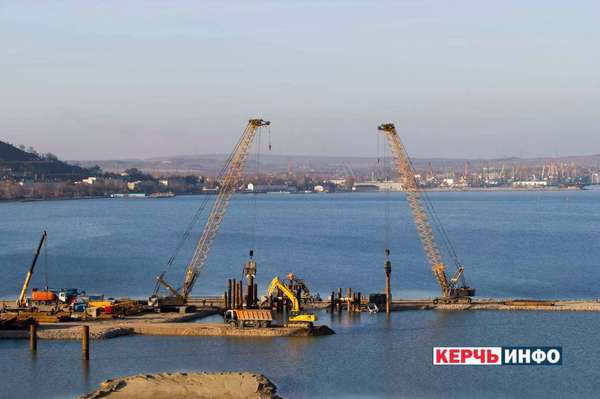 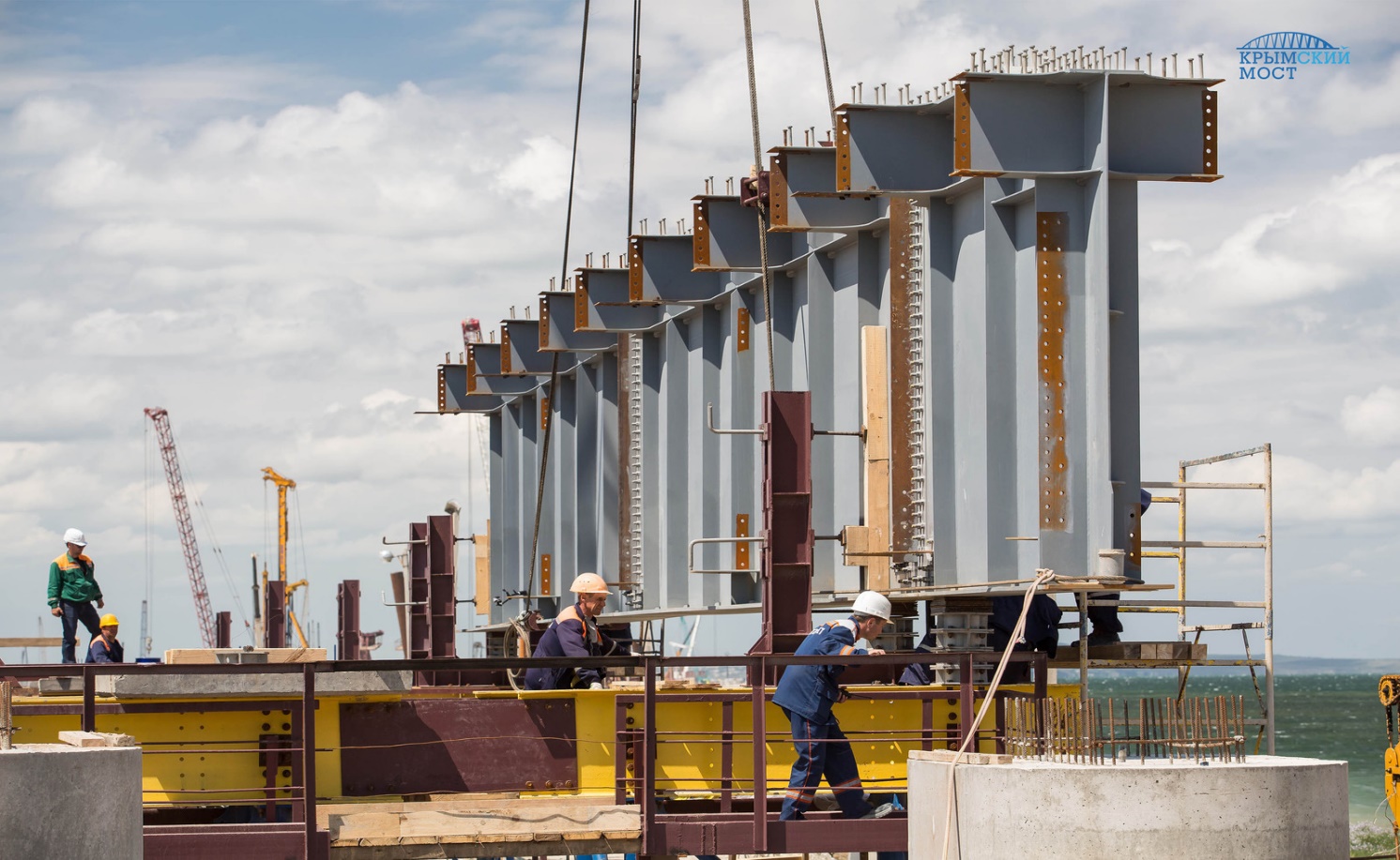 Людей, которые занимаются строительством мостов, называют МОСТОСТРОИТЕЛЯМИ